Round and Round…
The Business Cycle
Roller Coaster
KEY TERMS:
Business Cycle Components:
Expansion
Prosperity
Contraction (shrinkage)
Recession 
Depression
Trough
Peak
GDP and GNP
Inflation, Deflation, Stagflation
Unemployment
CPI
What is the Business Cycle??
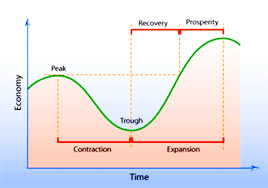 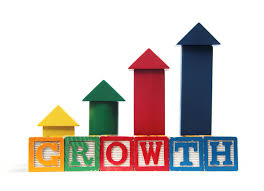 The Highs…
Expansion

Prosperity
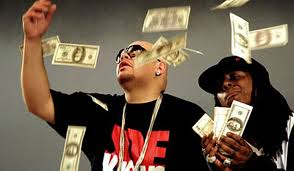 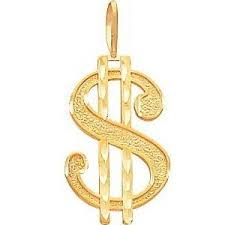 Make it Rain
And the Lows…
Contraction 

Recession

Depression
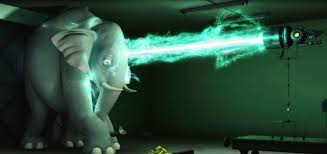 Historical perspective: Business Activity 1914 to 1992
More current data of GDP (1970-2010)
But what does it all mean??
Contraction  leads to
Recession
See a pattern here? Unemployment goes up when GNP/GDP goes down
Inflation plays a part
It’s not all doom and gloom